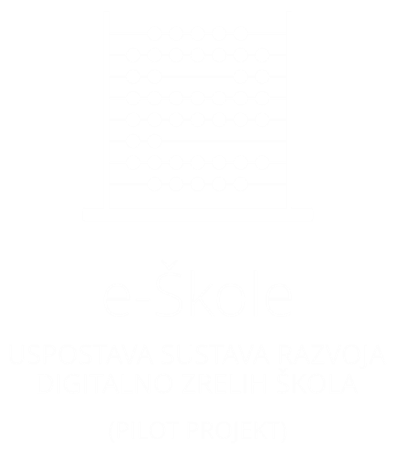 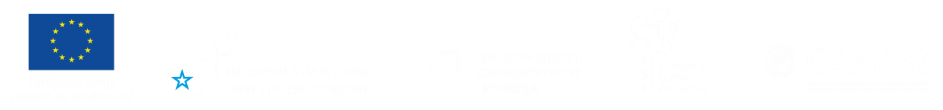 Projekt je sufinancirala Europska unija iz europskih strukturnih i investicijskih fondova.
Više informacija o EU fondovima možete naći na web stranicama Ministarstva regionalnoga razvoja i fondova Europske unije: www.strukturnifondovi.hr
Edukacija viših savjetnika AZOO-a i ASOO-a u projektu e-Škole
Renata Ozorlić Dominić, univ. spec., viša savjetnica za  međunarodnu suradnju, Agencija za odgoj i obrazovanje, renata.ozorlic-dominic@azoo.hr
Irena Ištvanić,  dipl. ing., voditeljica Odsjeka za zelene i kreativne industrije, Agencija za strukovno obrazovanje i obrazovanje odraslih, irena.istvanic@asoo.hr
Strateška utemeljenost - AZOO
Razvoj IKT-a za potrebe stručnog usavršavanja – Na području razvoja IKT-a za potrebe stručnog usavršavanja odgojno-obrazovnih radnika Agencija će svoje aktivnosti usmjeriti na dvije razine: 
Razvoj softverskih alata u skladu s inicijativom Digitalna Agenda za Europu,
Razvoj platforme koja će sadržavati različite materijale za e-učenje.

U idućem razdoblju Agencija će intenzivnije promicati e-učenje kao novi oblik stručnog usavršavanja koji će omogućiti dostupnost različitih stručnih usavršavanja te individualiziran pristup.
Strategija stručnog usavršavanja za profesionalni razvoj
odgojno-obrazovnih radnika 2014-2020
Programi e-učenja AZOO-a: sudjelovanja učitelja i nastavnika
Strateška utemeljenost - ASOO
Program razvoja sustava strukovnog obrazovanja i osposobljavanja 2016. – 2020.
	Cilj 2.2. Unapređenje sustava trajnog profesionalnog razvoja u strukovnom obrazovanju 	              i osposobljavanju
		Mjera 2.5. Jačanje kapaciteta nastavnika strukovnih predmeta



Projekt ASOO - Modernizacija sustava stručnog usavršavanja nastavnika strukovnih                      
                          predmeta
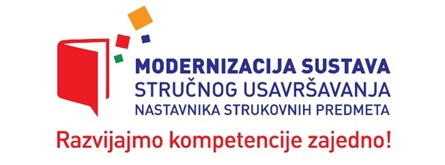 Izrada novog modela stručnog usavršavanja i Otvorenog programa usavršavanja
Izrada sadržaja i popratnih materijala (digitalnih i pisanih)
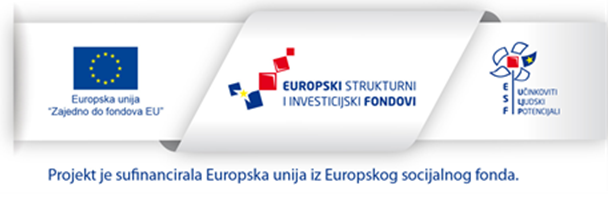 Programi e-učenja ASOO-a: sudjelovanje nastavnika strukovnih predmeta
1. Pet online tečajeva razvijenih kroz projekt Digitalne kompetencije za nastavnike
Cilj: stvoriti portal  koji će omogućiti nastavnicima e-učenje i  usavršavanje u polju pet digitalnih kompetencija: 
prepoznavanje potrebe za informacijom
pronalaženje i prikupljanje informacija putem računala
analiza i procjena informacija
korištenje (pohranjivanje, stvaranje i prikazivanje)informacija putem računala
objavljivanje i razmjena informacija putem Interneta

2. E - stručno usavršavanje „Uvod u e-učenje za nastavnike strukovnih škola“
Cilj: Ojačati kompetencije nastavnika u planiranju e-nastave strukovnih predmeta, o kreiranju e-nastavnih sadržaja, o uporabi e-alata, nastavnih metoda i strategija u svrhu ostvarenja definiranih ishoda učenja, o uporabi LMS sustava Moodle/Loomen
Program e-učenja ASOO-a – moduli programa stručnoga usavršavanja
Uvodni dio: e-okruženje (međusobna komunikacija, organizacija vremena učenja, sučelje sustava Loomen/Moodle)
Razvoj (e) kompetencija
Istraživanje e-učenja
Izrada e-aktivnosti
Motivacija
Grupni rad
Moderiranje online diskusija na forumu
Izrada nastavnih materijala za e-učenje
Odabir, preoblikovanje, dijeljenje i vrednovanje nastavnih materijala
Uloga mentora
Izvor: Projekt (e)VET2edu - e-tečaj „Uvod u e-učenje za nastavnike strukovnih škola”
Program e-učenja ASOO-a - sudjelovanja nastavnika strukovnih škola
ASOO preuzima tečaj – tutoriran od strane više stručne savjetnice Agencije
Prijava preko sustava  https://vetis.asoo.hr
Trajanje tečaja (stručnoga usavršavanja) - 12 tjedana (50 sati učenja)
Prva grupa – školska godina 2016./2017. - 14 prijavljenih polaznika/ca iz Obrazovnoga sektora šumarstvo, prerada i obrada drva
Pet polaznica uspješno završilo tečaj (prolaznost 36 %)
Druga grupa – školska godina 2017./2018. – maksimalan broj dopuštenih prijava - 14 polaznika/ca
Program e-učenja ASOO-a - sudjelovanja nastavnika strukovnih škola - rezultati
Projekt Crna topola
Primjena MegaCAD-a i MegaTischler-a  - video predavanje i demonstracija unosa podataka
Bušenje na CNC stroju – Screen Casting
7.3.4. Unaprjeđena digitalna kompetencija djelatnika AZOO-a i ASOO-a
dio rezultata BR7 Unaprjeđena digitalna kompetencija korisnika u pilot školama;

pod-rezultat 7.3. Sustavni razvoj digitalne kompetencije korisnika u   pilot školama;

preduvjet:  provedena aktivnost 7.3.1. Izrada okvira za digitalnu kompetenciju korisnika u školi
7.3.1. Okvir za digitalnu kompetenciju korisnika u školi: učitelja/nastavnika i stručnih suradnika, ravnatelja i administrativnog osoblja
popis i opis skupova kompetencija potrebnih za obavljanje određenih ključnih poslova, uz korištenje digitalnih tehnologija i resursa, na radnom mjestu u školi
tri dimenzije: opće, odgojno-obrazovne, upravljačke
tri razine složenosti: početna, srednja i napredna
Područja opće digitalne kompetencije
Informacijska i podatkovna pismenost
Komunikacija i suradnja
Kreiranje sadržaja
Sigurnost
Rješavanje problema
Područja općeobrazovne digitalne kompetencije
Poučavanje i učenje uz primjenu digitalne tehnologije
Rad u školskom okruženju
Profesionalno obrazovanje i cjeloživotno učenje
7.3.4. Unaprjeđena digitalna kompetencija djelatnika AZOO-a i ASOO-a
CILJ AKTIVNOSTI: Unaprijediti digitalnu kompetenciju savjetnika i viših savjetnika AZOO-a i ASOO-a te ih osposobiti za savjetovanje učitelja, nastavnika i stručnih suradnika u školama vezano za primjenu IKT-a u nastavnom procesu
NAČIN PROVEDBE: 4 modula, 40 sati/modul, 5 dana x 8 sati 
VRIJEME PROVEDBE: studeni 2016. – kolovoz 2018.
SUDIONICI: 100 viših stručnih savjetnika AZOO i 22 viša stručna savjetnika ASOO
Opis aktivnosti - Moduli
Razvoj kompetencija za korištenje informatičke opreme, e-usluga i alata; 
Generički - opći modul za razvoj digitalne kompetencije; 
Nastavnički modul za primjenu IKT-a u nastavnom procesu; 
Trenerski modul za osposobljavanje savjetnika za provedbu savjetovanja u području primjene IKT-a u nastavnom procesu.
Način provedbe edukacije viših savjetnika
radionice licem u lice: 2+2+1 (5 dana) 
masovni otvoreni online tečajevi (Massive Open Online Courses, MOOCs)
webinari
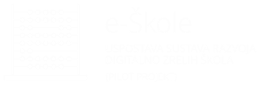 Radionice o korištenju e-usluga i alata
E-učitelj – IKT u nastavi 
Office 365
Scenariji poučavanja i digitalni alati
Videokonferencije u nastavi
Alati za izradu digitalnih obrazovnih sadržaja (DOS)
Repozitorij DOS-a i njihova primjena
E-dnevnik
Osnove korištenja tablet i hibridnih računala
Sustav za upravljanje nastavom (CMS)
Zadovoljstvo savjetnika dosadašnjom edukacijom - ASOO
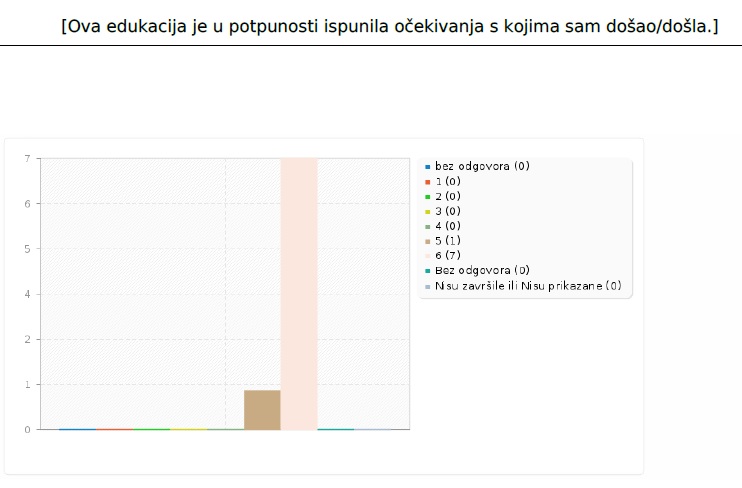 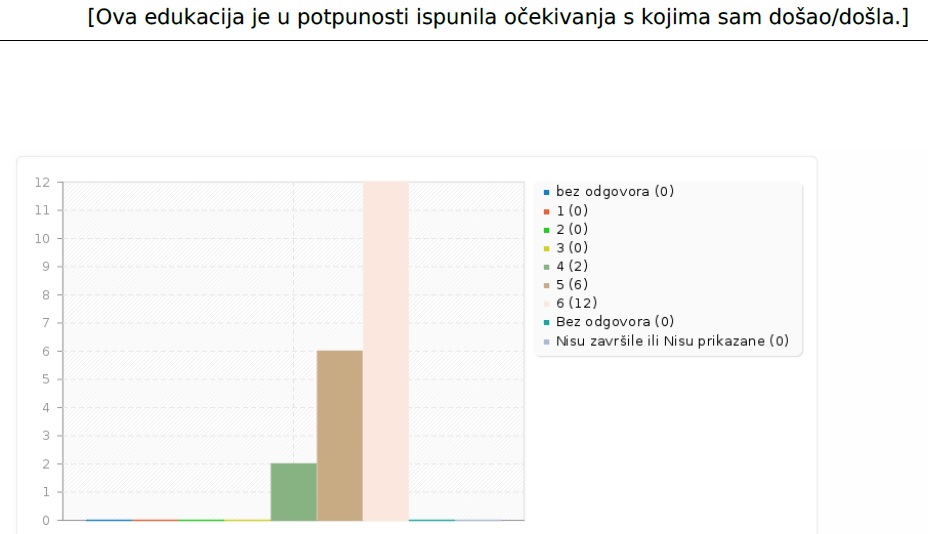 Radionica Scenariji poučavanja
Radionica Korištenje alata za izradu digitalnih obrazovnih sadržaja
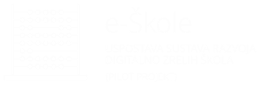 Zadovoljstvo savjetnika dosadašnjom edukacijom - AZOO
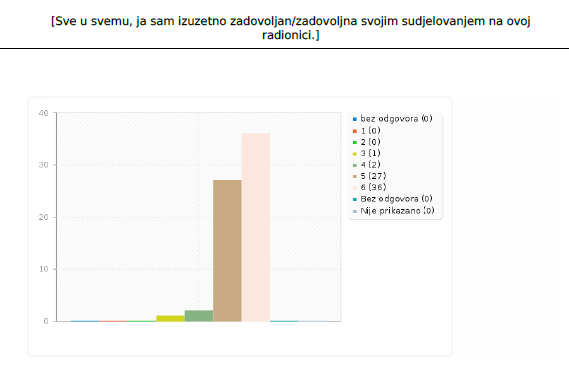 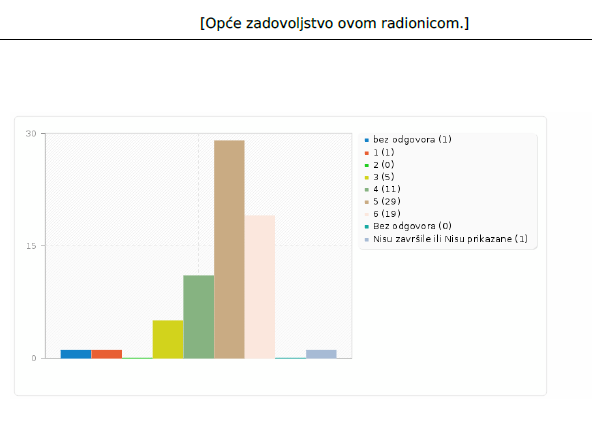 Radionica Scenariji poučavanja
Radionica O365
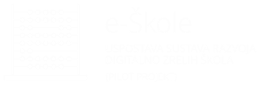 Trenerski modul edukacije za savjetnike – 2018.
teorijska polazišta za korištenje IKT-a u razvoju samostalnosti učenika u učenju i praćenja vlastitog procesa učenja
kvalitetni primjeri korištenja IKT alata u pojedinim segmentima nastavnog procesa
rezultati recentnih svjetskih istraživanja o učincima primjene učenja uz podršku digitalne tehnologije
pristupi korišteni u edukaciji osoblja u školama koji su se pokazali vrlo učinkovitima i uspješnima
analitika učenja (learning analytics) – kako tehnologija može dati podatke i preporuke relevantne za  planiranje i organiziranje učenja
Vrijeme za pitanja…
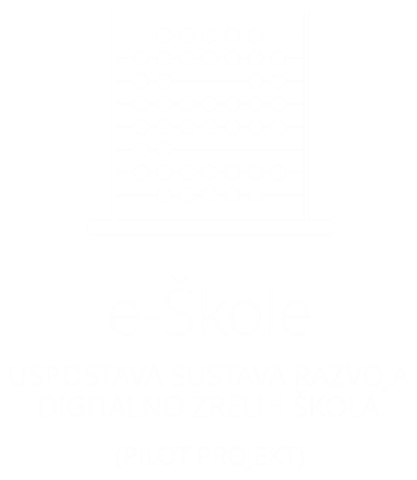 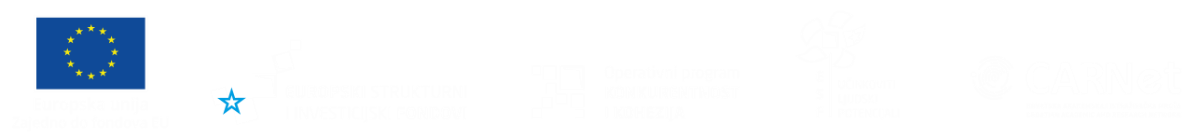 Projekt je sufinancirala Europska unija iz europskih strukturnih i investicijskih fondova.
Više informacija o EU fondovima možete naći na web stranicama Ministarstva regionalnoga razvoja i fondova Europske unije: www.strukturnifondovi.hr